Relationships Matter: Cultivating and Redefining Customer Service Outreach through Social Media and Web 2.0 Tools
Presented By: Arcelia Jimenez and Ariana Lewis
Exactly what is Social Media and Web 2.0???
Social Media = Online outlets allowing individuals to communicate with each other about anything. 

Web 2.0 = AKA Internet2 …  Includes HTML features enabling community-style knowledge sharing (e.g. Blogs/Wikis).
[Speaker Notes: Social Media helps people to form relationships, network and provides a passage to limitless exposure.

2min]
ITS Help Desk (HD) Background
19 Student Workers, 3 FTEs, 1 Manager 
Technical support provided Monday – Sunday, in addition to an on-call rotation
Maintain support for roughly 16,000 students and approximately 3,000 Faculty and Staff members
Phone/Email/Instant Message
ResNet
[Speaker Notes: 1) 4 main campuses – Lake Shore/Water Tower/LUREC (Retreat/Ecology Center)/ Maywood
2) ResNet – Students pay a technology fee to receive on-site technical support at a drop-in location at either LS or WT. Services include providing software support on their personal electronic devices and developing their technical knowledgebase for professional development.

5 min]
HD Background (cont.)
Call Tracking data includes 64,000+ support requests entered over the last two years
33% of these requests included HD tickets closed on first-contact
Student-centered support vs. Faculty/Staff-centered support
[Speaker Notes: 33% of these requests included HD tickets closed on first-contact, largely focusing on support in the areas of mobile email configuration and how-to questions re: virtual private network connectivity, information security, anti-virus removal and printer configuration
The majority of student-centered support focused on personal mobile device configuration, University network access configuration and suggestive cost-efficient technology resources encouraging coursework completion
Faculty/Staff-classified requests informed the HD about the need for online resources providing faculty with tutorials on how to best utilize University applications, learn more information on how to use 3rd party vendor applications for curriculum development and create and implement training programs focusing on Loyola-specific applications. 

5 min]
HD Response
Social Media Idea
	- September 2010
	- Management Support

Social Media Redefined
	- August 2011
	- Policies
	- Best Practices
[Speaker Notes: The Social Media Taskforce was created and implemented a web presence providing content promoting self-service support. The main goal was to build relationships with the University community and provide updated technology information by offering timely technical support, tech-driven blogs and when necessary, personal phone call follow-up. 
5 min]
Social Media Best Practices
Accuracy
Transparency
Employee Handbook Review
Moral & Professional Responsibility (including judgment)
Posting Authorization
Timely Corrections
Enable/Disable Comments
Value-added
[Speaker Notes: Accuracy. Make sure that you have all the facts before you post. It's better to verify information with a source first than have to post a correction or retraction later. Cite and link to your sources whenever possible; after all, that's how you build community. 

Transparency. When posting information about the company always include your role (e.g. Coordinator).  If you mistakenly post incorrect information, correct it swiftly. 

Employee Handbook. Be sure to review the employee handbook prior to utilizing social media to post content in order to protect yourself and the University. 

Best Practices

Follow local and federal laws

Exhibit moral and professional responsibility 

Members must have authorization to post on behalf of their department. Unless authorized to release new information, all information posted must already be public knowledge. When appropriate, cite source information. 

If no policy guideline exists, employees should use their best professional judgment and take the most thoughtful course of action possible. If uncertainty still exists, consult a Manager or Supervisor

Make sure posts are accurate and correct. Correct inaccurate or misleading posts in a timely manner

If comment features are enabled on a social media site, moderate the content of comments to the best of their ability, but ultimately does not endorse any information posted by “followers” and is ultimately not responsible for their content

Remain transparent and open when communicating via social media networks

Posts are created to add value so be sure to remain engaged and informed. Social Media participation should be of use and value to readers 

3 min]
Session Interaction
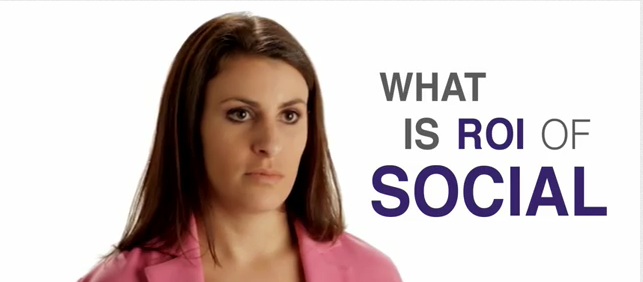 [Speaker Notes: S.M. is another vehicle to get to where you want to be. No different from using email or an online request tool to submit tech requests
How many followers are retweeting/sharing your posting(s) or responding to your content?
What kind of feedback to you receive and what do you do with the content? For example, we received feedback on how to install specific software on personal devices and created a knowledgebase using our Techconnect site for followers to access this information 24/7. Or, you may consider generating blog content based upon inquires.

5 min]
Social Media/Web 2.0 Tools
@LUCITSHelpdesk

Blogging

LUC ITS Helpdesk

TechConnect
[Speaker Notes: We offer Social Media resources providing clients with information on what they need in order to complete University business (including coursework)
Weekly, we statically track community feedback and value-added information we provide to the community
We follow the University community members and vendors to engage folks within our community and promote tech-related information
We tailor content to reflect tech-specific research along with the latest technology endeavors so our client can become informed
We utilize Social Media and Web 2.0 tools that work for us

TechConnect offers complimentary software downloads, vendor referrals and reduced priced hardware and software apps allowing the University community to conduct University business remotely and cost-efficiently. The example will portray the importance in creating and implementing a tech-rich resource to encourage building organizational community, provide an outlet for client feedback, cultivate prompt customer service response rates and deliver self-service tools. 

3 min]
Lessons Learned
Develop intent (vs. content coupled w/branding)
Developing social media policies
Consider color theory
What are our peers doing?
Web content review/timely responses
Research benchmarking
[Speaker Notes: - IT S.M. presence @ 7/ 28 AJCU schools

The HD social media task force lessons learned include 1) the importance in researching social media tools used at peer institutions, 2) researching benchmarking re: client response rates to gauge our growth and potential areas for improvement and 3) conducting monthly web content reviews. Web content review allowed us to determine the need for unique content to attract new followers and retain current subscribers. As a team, we had to consistently review the promotion of 3rd party content to ensure vision and mission alignment re: our organizational practices.

Additionally, the task force recruitment was pivotal in seeking individuals within our organization who not only could contribute articles and commentary but also believe in the mission and vision re: the use and incorporation of social media into our HD environment. We had to evaluate experience and skill sets in the design of the task force development and learn how to build team camaraderie as a secondary growth in relation to the primary goal: Cultivating and redefining customer service outreach through social media and Web 2.0 tools

Lastly, the social media task force researched the importance in incorporating color psychology theory and simplified web design, learn how to create a character or motto using imagery to reflect branding and tailor marketing to attract the intended audience. 

7 min]
Thank You
Arcelia Jimenez(773) 508 - 7663ajimen4@luc.edu

Ariana Lewis(773) 508 – 7676alewis7@luc.edu